Медицинский Центр АИЛАЗ

Аверьянова О.С. к.м.н. ;  Ковалев А.И. к.м.н.

Киев 2010
Алгоритм Оценки Рисков Развития Глаукомы
На Земле в 2000 году: около 67 млн.человек, страдающих глаукомой   их число может удвоиться к 2030году.
Прогноз:
в 2010 году количество больных глаукомой в мире составит 100 млн. человек, 
а количество слепых в следствие глаукомы составит 12.3 млн.человек.


В Украине на каждую 1.000 профилактически осмотренных людей у 8 человек выявляется глаукома.
В структуре первичной инвалидности по зрению глаукома с 2004 по 2007 годы переместилась с четвёртой на вторую позицию и продолжает расти.

При этом надо отметить, что это преимущественно инвалиды 2-й и 1-й групп.
Количество официально зарегистрированных глаукомой больных в т.ч. впервые выявленных.
Учитывая общую тенденцию роста заболеваемости можно предполагать, что к концу 2010 года в Украине будет зарегистрировано более 220.000 больных глаукомой.
Одна из причин  поздней выявляемости глаукомы является 
отсутствие чёткого алгоритма расчётов рисков возникновения глаукомы и 
рекомендаций по  частоте профилактических осмотров и объёмах обследований.
Использованные данные:
Blue Mountains Eye Study 1996

Barbados Study 1998

Ocular Hypertantion Treatment Stady (OHTS) 1999– Балтиморский Университет

Rotterdam Study 2000

Early Manifest Glaucoma Trail (EMGT)2001
Менее 30% пациентов с ранней глаукомой имеют прогресс в течение 5 лет,  если ВГД снижено на 25% 

Приблизительно  до 15.5мм Hg!
Что является факторами риска развития глаукомы?
Абсолютные факторы риска:
ВГД выше 26мм. Hg
Возраст 
Фамильная история 
Раса
 Состояние зрительного нерва
 Толщина роговицы менее 555мкм
Относительные факторы риска:
Высокая близорукость
Диабет 
 Гипертензия  и  периферический вазоспазм
Травмы глаза
Другие факторы риска:
           Приём стероидов 
                   Мигрени 
                             Ночное апное – гипоксия
   Мужчины
ВГД   Зоны нормы:
ВГД 20мм Hg и ниже у 72% мужчин и 70% женщин!

Кроме того разброс ВГД не более 6 мм ( от4 до 6 мм -11% до 3 мм – 89%)

Вероятность глаукомы с ВГД ≥ 22 в 8.6 раза больше, чем при ВГД≤ 21 мм Hg
Возраст
Патогенез глаукомы включает два механизма– гемодинамический и гидродинамический
Гидродинамический – дренажная система глаза

Ленс индуцированное нарушение гидродинамики за счёт и факотопических и факоморфических элементов ( возрастные изменения хрусталика)
Гемодинамический  

-сужение сосудов

- уменьшение    кровотока

- нарушение ауторегуляции сосудов
Пример 2:  Возраст:Угол П/К Молодого Человека (23 года)
Угол П/К Человека 60 лет
23 года
60 лет
Фамильная история
Раса
наличие глаукомы в братьев и сестёр повышает риск  появления глаукомы в 3.7 раза!
у негров ( в 4 раза выше риск развития глаукомы и в 6 раз выше риск слепоты).
Состояние зрительного нерва
Толщина роговицы менее 555мкм
в 3 раза повышает риск развития глаукомы
Экскавация более 0.4 и асимметрия
Пример1:    Толщина Роговицы:              Толстая Роговица
Тонкая Роговица
Относительные факторы риска:
Высокая близорукость
Диабет
для средней и высокой степени риски выше в 2 -3 раза
входит в группу риска из-за повышенной частоты эксфолиативного синдрома
Артериальная гипертензия
очень важно перфузионное давление:
 разница  диастолического и ВГД :
 в норме не менее 56мм
Разница менее 55 -  риск развития ПОУГ!!
Вазоспазм:
Вазоспазм снижает толерантность ДЗН к давлению и ускоряет апоптоз
Механизм: «как это всё происходит»
Стаз
Гипоксия
Выброс Адреналина
Ишемия
Вазоспазм
Активация Анаэробного Гликолиза
Дисфункция Эндотелия Сосудов
Дестабилизация Клеточных Мембран
Глютамат (накопление Са+ в клетках)
Возбуждение Глии: «Эксайт-Эффект»
Эндотелиин 1
Свободные Радикалы (окись азота)
АПОПТОЗ
Анкета для пациента
3
Дополнительные факторы риска (подчеркните)
Высокая близорукость
Диабет
Гипертензия
Травмы глаза
Другие: 
Приём стероидов( гормональных препаратов)
Мигрень и вазоспазм ( холодные руки и ноги)
Мужчины
Ночные нарушения дыхания
БАЛЬНА СИСТЕМА ОЦІНЮВАННЯ ВІРОГІДНОСТІ РОЗВИТКУ ПВКГ ПРОТЯГОМ 5 РОКІВ
3
Возраст –
ВГД       –
1
Толщина Роговицы  -
4
2
Экскавация –
3
Поле Зрения –
13
ВСЕГО        –
13 Баллов   =   33% риска
Рекомендованный Режим Контроля  -
1 Раз в 3 месяца
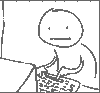 www.ailas.com.ua
Спасибо за Внимание
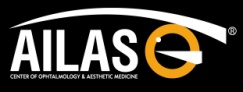